ด่านศุลกากรท่าอากาศยานหาดใหญ่
Hatyai Airport Customs House
ตามที่ ด่านศุลกากรท่าอากาศยานหาดใหญ่ เปิดโครงการอบรมหลักสูตร “พิธีการศุลกากรทางอิเล็กทรอนิกส์ สำหรับของที่ใช้สิทธิประโยชน์ทางภาษีอากรให้แก่ผู้ประกอบการภายในเขตประกอบการเสรีไปแล้วนั้น ได้แก่ 
                              หลักสูตรพิธีการศุลกากรนำเข้าทางอิเล็กทรอนิกส์
ตามที่ ด่านศุลกากรท่าอากาศยานหาดใหญ่ เปิดโครงการอบรมหลักสูตร “พิธีการศุลกากรทางอิเล็กทรอนิกส์ สำหรับของที่ใช้สิทธิประโยชน์ทางภาษีอากรให้แก่ผู้ประกอบการภายในเขตประกอบการเสรีไปแล้วนั้น ได้แก่                          หลักสูตรการผ่านพิธีการศุลกากรส่งออกอิเล็กทรอนิกส์► เนื้อหาทั้ง 2 หลักสูตรสามารถไปดูเพิ่มเติมจาก ประกาศกรมศุลกากร ที่ 119/2561
สำนักงานนิคมอุตสาหกรรมภาคใต้ จังหวัดสงขลา
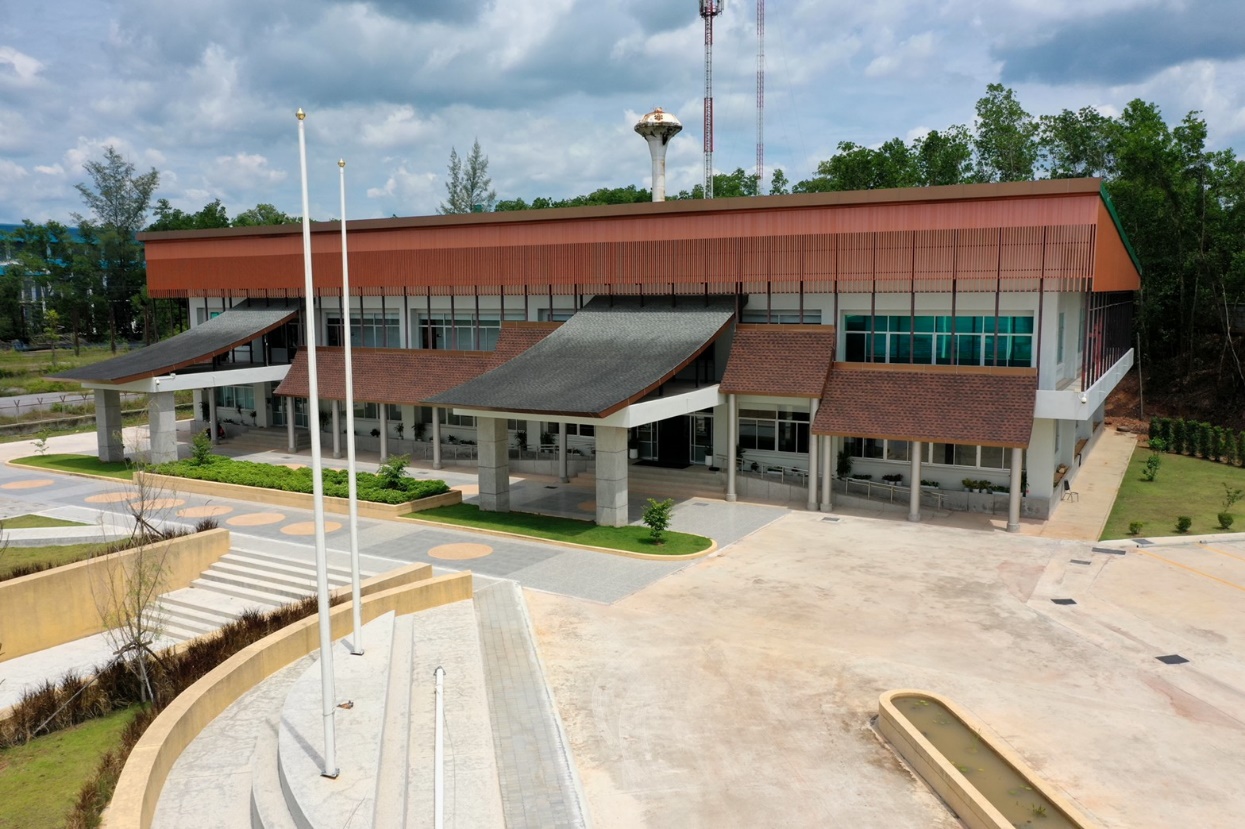 เขตประกอบการเสรี  นิคมอุตสาหกรรมภาคใต้ (ฉลุง) จังหวัดสงขลา
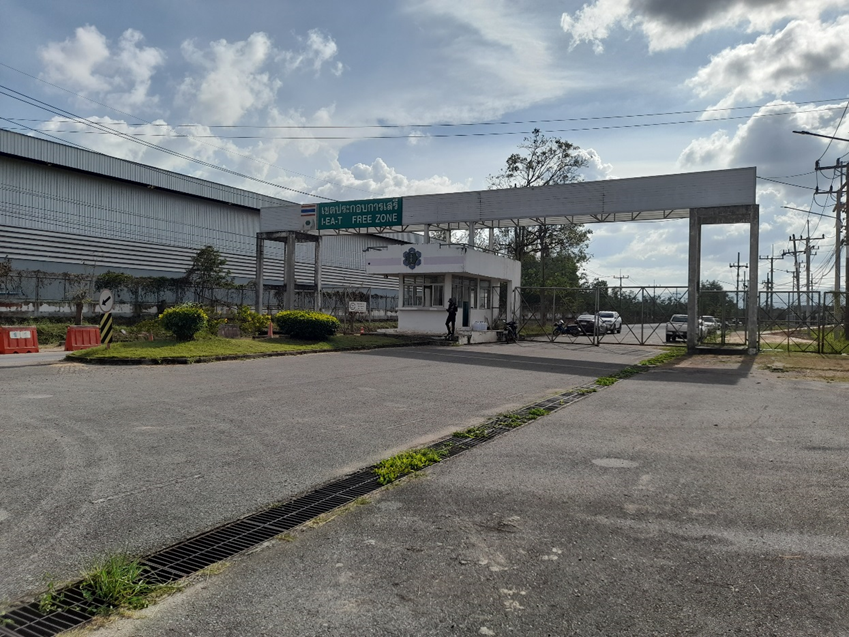 เขตประกอบการเสรี (FREETRADE ZONE)
      หลักการทั่วไป
พระราชบัญญัติการนิคมอุตสาหกรรมแห่งประเทศไทย พ.ศ. 2522 ได้มีการจัดตั้ง การนิคมอุตสาหกรรมแห่งประเทศไทยขึ้นเป็นรัฐวิสาหกิจสังกัดกระทรวงอุตสาหกรรมมีชื่อย่อว่า "กนอ." มีวัตถุประสงค์ในการจัดตั้งหลายประการ โดยเริ่มจากการจัดหาที่ดินที่เหมาะสมเพื่อจัดตั้ง หรือขยายนิคมอุตสาหกรรม หรือเพื่อดำเนินธุรกิจอื่นที่จะเป็นประโยชน์ ดำเนินการปรับปรุงที่ดินเพื่อให้บริการ ตลอดจนจัดสิ่งอำนวยความสะดวกในการดำเนินงาน รวมทั้งสาธารณูปโภคต่างๆให้แก่        ผู้ประกอบกิจการอุตสาหกรรมในเขตนิคมอุตสาหกรรม พื้นที่เขตนิคมอุตสาหกรรมแบ่งออกเป็น 2 ลักษณะ คือ
1.พื้นที่เขตอุตสาหกรรมทั่วไป อันเป็นเขตพื้นที่ที่กำหนดไว้สำหรับการประกอบอุตสาหกรรมและกิจการอื่นที่เป็นประโยชน์หรือเกี่ยวเนื่องกับการประกอบอุตสาหกรรม
2.พื้นที่เขตประกอบการเสรี (เขตอุตสาหกรรมส่งออกเดิม) อันเป็นเขตพื้นที่ที่กำหนดไว้สำหรับ การประกอบอุตสาหกรรม พาณิชยกรรม หรือกิจการอื่นที่เกี่ยวเนื่องกับการประกอบอุตสาหกรรมหรือ พาณิชยกรรม เพื่อประโยชน์ในทางเศรษฐกิจ     การรักษาความมั่นคงของรัฐ สวัสดิภาพของประชาชน การจัดการด้านสิ่งแวดล้อม หรือความจำเป็นอื่นตามที่คณะกรรมการกำหนด โดยของที่เข้าไปในเขตดังกล่าวจะได้รับสิทธิประโยชน์ทางภาษีอากร และค่าธรรมเนียมเพิ่มขึ้นตามที่กฎหมายบัญญัติ
พระราชบัญญัติการนิคมแห่งประเทศไทย พ.ศ. 2522 (ใช้บังคับ วันที่ 25 มีนาคม 2522)
มาตรา 4 ในพระราชบัญญัตินี้
นิคมอุตสาหกรรม หมายความว่า เขตอุตสาหกรรมทั่วไปหรือเขตประกอบการเสรี
เขตอุตสาหกรรมทั่วไป หมายความว่า เขตพื้นที่ที่กำหนดไว้สำหรับการประกอบอุตสาหกรรม การบริการ หรือกิจการอื่นที่เป็นประโยชน์หรือเกี่ยวเนื่องกับการประกอบอุตสาหกรรมหรือการบริการ
เขตประกอบการเสรี หมายความว่า เขตพื้นที่ที่กำหนดไว้สำหรับ การประกอบอุตสาหกรรม พาณิชยกรรม หรือกิจการอื่นที่เกี่ยวเนื่องกับการประกอบอุตสาหกรรมหรือ พาณิชยกรรม เพื่อประโยชน์ในทางเศรษฐกิจ การรักษาความมั่นคงของรัฐ สวัสดิภาพของประชาชน การจัดการด้านสิ่งแวดล้อม หรือความจำเป็นอื่นตามที่คณะกรรมการกำหนด โดยของที่เข้าไปในเขตดังกล่าวจะได้รับสิทธิประโยชน์ทางภาษีอากร และค่าธรรมเนียมเพิ่มขึ้นตามที่กฎหมายบัญญัติ
พาณิชยกรรม หมายความว่า  การค้าหรือการบริการในเขตประกอบการเสรี
ผู้ประกอบพาณิชยกรรม หมายความว่า ผู้ซึ่งได้รับอนุญาตให้ประกอบการค้าหรือการบริการในเขตประกอบการเสรี
ผลิต หมายความรวมถึง ทำ สร้าง ผสม ประกอบ หรือบรรจุด้วย
ในปัจจุบันเขตประกอบการเสรี ที่มีสำนักงานศุลกากรตั้งอยู่มี 12 แห่ง ได้แก่
1.นิคมอุตสาหกรรมลาดกระบัง (กรุงเทพฯ)
2.นิคมอุตสาหกรรมบางปู (สมุทรปราการ)
3.นิคมอุตสาหกรรมภาคเหนือ (ลำพูน)
4.นิคมอุตสาหกรรมแหลมฉบัง (ชลบุรี)
5.นิคมอุตสาหกรรมเหมราช (ชลบุรี)
6.นิคมอุตสาหกรรมบ้านหว้า (อยุธยา)
7.นิคมอุตสาหกรรมบางปะอิน (อยุธยา)
8.นิคมอุตสาหกรรมเกตเวย์ซิตี้ (ฉะเชิงเทรา)
9.นิคมอุตสาหกรรมส่งออกภาคใต้ (สงขลา)
10.นิคมอุตสาหกรรมพิจิตร (พิจิตร)
11.นิคมอุตสาหกรรมอัญธานี (กรุงเทพฯ)
12.นิคมอุตสาหกรรมทีเอฟดี (ฉะเชิงเทรา)
เขตอุตสาหกรรมเสรี
ผู้ประกอบการ ระยะที่ 1 เขตอุตสาหกรรมเสรี (FZ)
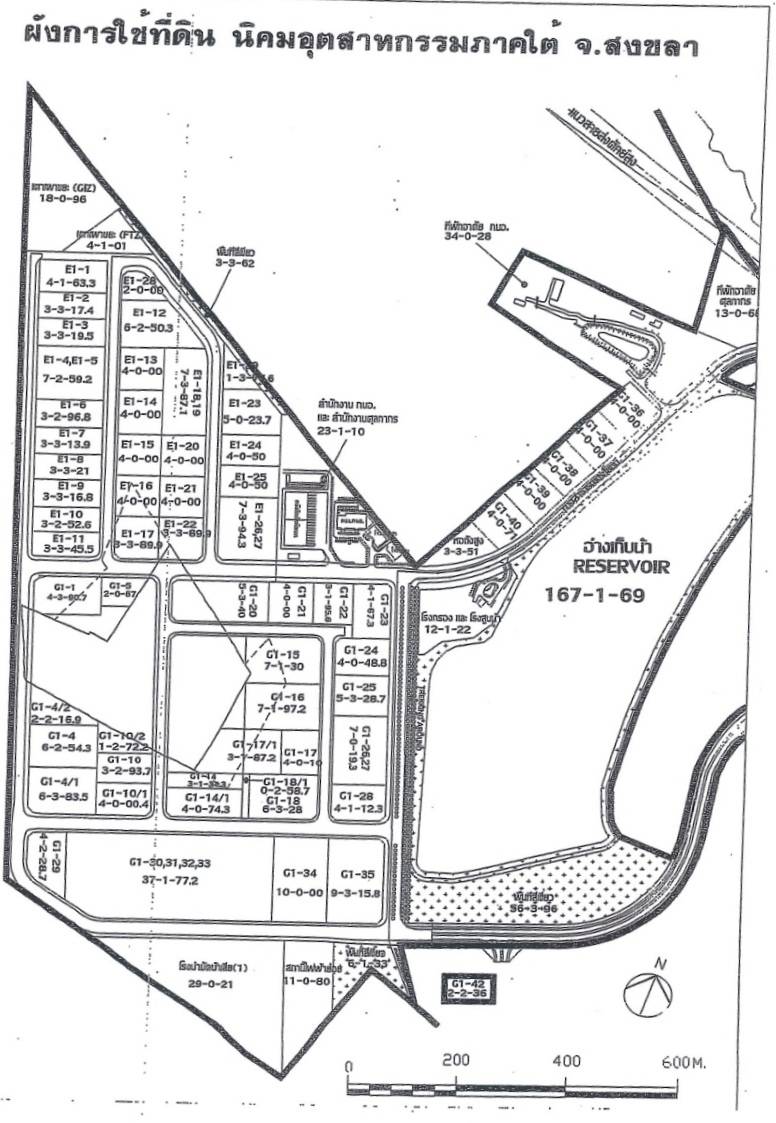 บจก.สยามน้ำผึ้ง
บจก.ไทยไลน์ รีซอสเซส
บจก. ทรู ทิวบิ้ง ซิสเท็มส์
บจก. อินโนลาเท็กซ์ (ประเทศไทย)
บจก. ไบรท์ มอเตอร์ (หาดใหญ่)
บจก. โกลเด้นสตาร์ มาร์เก็ตติ้ง(ประเทศไทย)
บจก. อินโนลาเท็กซ์ (ประเทศไทย)
บจก. ทียูแซด  แวร์เฮ้าส์
บจก. ไฮ-แคร์ ไทย กลัฟส์
บจก. คาเร็กซ์ โพลิเมอร์ส
บจก. ไบรท์ ทรานสปอร์ต จำกัด
รายชื่อผู้ประกอบการในนิคมอุตสาหกรรมภาคใต้ จังหวัดสงขลา  ปี พ.ศ.2565 (อ้างอิงจาก กนอ.)
สิทธิประโยชน์ตามกฎหมายศุลกากร
พระราชบัญญัติศุลกากร พ.ศ.2560
1.ด้านการคืนอากร ตามมาตรา 29
2.ด้านคลังสินค้าทัณฑ์บน
3.ด้านเขตปลอดอากร/เขตประกอบการเสรี
สิทธิประโยชน์ตามกฎหมายอื่น
พระราชบัญญัติส่งเสริมการลงทุน พ.ศ.2520
- ด้านการส่งเสริมการลงทุน (BOI)
พระราชบัญญัติการนิคมอุตสาหกรรมแห่งประเทศไทย พ.ศ.2522
- ด้านเขตประกอบการเสรี
พระราชบัญญัติชดเชยค่าภาษีอากรสินค้าที่ส่งออกที่ผลิต ในราชอาณาจักร พ.ศ.2524
- ด้านชดเชยค่าภาษีอากร
สิทธิประโยชน์ด้านเขตประกอบการเสรี- พระราชบัญญัติการนิคมอุตสาหกรรมแห่งประเทศไทย พ.ศ. 2522 ซึ่งแก้ไขเพิ่มเติมพระราชบัญญัติการนิคมอุตสาหกรรมแห่งประเทศไทย (ฉบับที่ 5)        พ.ศ. 2562 ได้ให้สิทธิประโยชน์ ทางด้านภาษีอากรแก่ผู้ประกอบการในเขตประกอบการเสรีในนิคมอุตสาหกรรมของการนิคมอุตสาหกรรม แห่งประเทศไทย กรมศุลกากรซึ่งมีหน้าที่ในการควบคุมดูแลและรับผิดชอบในเรื่องภาษีอากรของรัฐ และ เพื่อการส่งเสริมการส่งออกแก่ผู้ประกอบการในเขตประกอบการเสรี - ประมวลระเบียบปฏิบัติศุลกากร พ.ศ.2560 หมวด 6 (6 04 01 01 – 6 04 05 03) - ประกาศกรมศุลกากร ที่ 115/2561 และ 118 – 119/2561 - ประกาศกรมศุลกากรที่เกี่ยวข้องในการปฏิบัติพิธีการทางอิเล็กทรอนิกส์
►119/2561 คู่มือการผ่านพิธีการศุลกากรทางอิเล็กทรอนิกส์ว่าด้วยกระบวนการทางศุลกากรสำหรับการใช้สิทธิประโยชน์ทางภาษีอากร (e-Tax Incentives)    ►131/2561 การปฏิบัติพิธีการศุลกากรทางอิเล็กทรอนิกส์สำหรับการเชื่อมโยงข้อมูลตามกฎหมายอื่นที่เกี่ยวข้องกับการศุลกากร    ►133/2561 คู่มือการปฏิบัติพิธีการศุลกากรทางอิเล็กทรอนิกส์ว่าด้วยกระบวนการทางศุลกากรสำหรับการนำเข้า (e-Import)    ►132/2561 คู่มือการปฏิบัติพิธีการศุลกากรทางอิเล็กทรอนิกส์ว่าด้วยกระบวนการทางศุลกากรสำหรับการส่งออก (e-Export)    ►134/2561 การปฏิบัติพิธีการทางการปฏิบัติพิธีการศุลกากรทางอิเล็กทรอนิกส์
สิทธิประโยชน์ด้านภาษีอากรสำหรับการลงทุนใน I-EA-T
ได้รับสิทธิประโยชน์ทางอากรเช่นเดียวกับของที่นำเข้าไปในเขตปลอดอากร
ยกเว้นค่าธรรมเนียมพิเศษตามกฎหมายว่าด้วยการส่งเสริมการลงทุน อากรขาเข้า ภาษีมูลค่าเพิ่ม และภาษีสรรพสามิต ให้แก่ของที่นำเข้ามาในราชอาณาจักรและนำเข้าไปในเขตประกอบการเสรี ดังนี้
- เครื่องจักร อุปกรณ์ เครื่องมือ และเครื่องใช้ รวมทั้งส่วนประกอบของสิ่งดังกล่าวที่จำเป็นต้องใช้ในการผลิตสินค้าหรือเพื่อพาณิชยกรรม แล้วแต่กรณี
- ของที่ใช้ในการสร้าง ประกอบ หรือติดตั้งเป็นโรงงานหรืออาคารในเขตประกอบการเสรี
- ของที่ใช้ในการผลิตสินค้าหรือเพื่อพาณิชยกรรม
ยกเว้นอากรขาออก ภาษีมูลค่าเพิ่ม และภาษีสรรพสามิต ให้แก่ ผลิตภัณฑ์ สิ่งพลอยได้ และสิ่งอื่นที่ได้จากการผลิตในเขตประกอบการเสรี หากส่งออกไปนอกราชอาณาจักร
ให้ของที่นำออกจากเขตประกอบการเสรีแห่งหนึ่งไปยังเขตประกอบการเสรีอีกแห่งหนึ่งได้รับสิทธิประโยชน์ตามข้างต้นด้วย
สิทธิประโยชน์ที่ไม่เกี่ยวกับภาษีอากร (Non-Tax Privileges)
1) สิทธิในการถือกรรมสิทธิ์ที่ดินในนิคมอุตสาหกรรม (มาตรา 44 )
2) ได้รับอนุญาตนำผู้เชี่ยวชาญ ช่างฝีมือต่างชาติเข้ามาทำงานในประเทศพร้อมการให้บริการขอ   วีซ่าและ Work Permit (มาตรา 45 )
3) ได้รับอนุญาตนำคู่สมรส บุตรและผู้อยู่ในอุปการะเข้าพักอาศัยในประเทศ พร้อมการให้บริการขอวีซ่า (มาตรา 45 ) 
4) สามารถนำส่งเงินตราต่างประเทศออกนอกราชอาณาจักรได้ (มาตรา 47)
5) สิทธิประโยชน์เพิ่มเติมจาก BOI ในกรณีขอรับการส่งเสริมการลงทุน (มาตรา 48)
เขตปลอดอากร และ เขตประกอบการเสรี
กำจัด/ทำลาย
ขายให้ผู้มีสิทธิ์ BOI ม.29 
คลังทัณฑ์บน
0
เครื่องจักร วัตถุดิบ/ของ
เขตฯ
c
D
ส่งออก ผลิตภัณฑ์หรือของที่นำเข้า
ขายเพื่อบริโภคในประเทศ/เศษ
1
P
นำออกชั่วคราว
ของในประเทศ (กศก. 122)
FZ/IEAT
D
BOI/ม.29/FZ/IEAT
พระราชบัญญัติการนิคมอุตสาหกรรมแห่งประเทศไทย พ.ศ.2522 การประกอบกิจการ ประโยชน์ และข้อห้าม
มาตรา 48 ให้ของที่นำเข้าไปในเขตประกอบการเสรีได้รับสิทธิประโยชน์ทางอากรเช่นเดียวกับของที่นำเข้าไปในเขตปลอดอากรตามกฎหมาย  ว่าด้วยศุลกากร และให้รวมถึงสิทธิประโยชน์ในกรณีดังต่อไปนี้ด้วย
     (1) ของที่นำเข้ามาในราชอาณาจักรและนำเข้าไปในเขตประกอบการเสรี ให้ได้รับยกเว้นค่าธรรมเนียมพิเศษตามกฎหมายว่าด้วยการส่งเสริมการลงทุน อากรขาเข้า ภาษีมูลค่าเพิ่มและภาษีสรรพสามิต สำหรับของที่เป็นเครื่องจักร อุปกรณ์ เครื่องมือ และเครื่องใช้ รวมทั้งส่วนประกอบของ สิ่งดังกล่าวที่จำเป็นต้องใช้ในการผลิตสินค้าหรือเพื่อพาณิชยกรรม แล้วแต่กรณี ของที่ใช้ในการสร้าง ประกอบ หรือติดตั้งเป็นโรงงานหรืออาคาร  ในเขตประกอบการเสรี ทั้งนี้ เท่าที่นำเข้ามาในราชอาณาจักรและนำเข้าไปในเขตประกอบการเสรีตามที่คณะกรรมการอนุมัติ และต้องปฏิบัติตามหลักเกณฑ์ วิธีการ และเงื่อนไขที่คณะกรรมการกำหนด
     (2) ของที่นำเข้ามาในราชอาณาจักรและนำเข้าไปในเขตประกอบการเสรีเพื่อใช้ในการผลิตสินค้าหรือเพื่อพาณิชยกรรม ให้ได้รับยกเว้นค่าธรรมเนียมพิเศษตามกฎหมายว่าด้วยการส่งเสริมการลงทุนอากรขาเข้า ภาษีมูลค่าเพิ่ม และภาษีสรรพสามิต ทั้งนี้ ตามหลักเกณฑ์ วิธีการ และเงื่อนไขที่ผู้ว่าการกำหนด
     (3) ของที่นำเข้ามาในราชอาณาจักรและนำเข้าไปในเขตประกอบการเสรีตาม (2) รวมทั้งผลิตภัณฑ์ สิ่งพลอยได้ และสิ่งอื่นที่ได้จากการผลิตในเขตประกอบการเสรี หากส่งออกไปนอกราชอาณาจักรให้ได้รับยกเว้นอากรขาออก ภาษีมูลค่าเพิ่ม และภาษีสรรพสามิต
     ของที่นำเข้าไปในเขตประกอบการเสรีตามวรรคหนึ่ง ให้รวมถึงของที่นำออกจากเขตประกอบการเสรีแห่งหนึ่งไปยังเขตประกอบการเสรีอีกแห่งหนึ่งด้วย
พระราชบัญญัติการนิคมอุตสาหกรรมแห่งประเทศไทย พ.ศ.2522 การประกอบกิจการ ประโยชน์ และข้อห้าม (ต่อ)
มาตรา 49 ในกรณีการนำของเข้ามาในราชอาณาจักรหรือนำวัตถุดิบภายในราชอาณาจักรเข้าไปในเขตประกอบการเสรีเพื่อผลิตผสม ประกอบ บรรจุ หรือดำเนินการอื่นใดกับของนั้นโดยมีวัตถุประสงค์เพื่อส่งออกไปนอกราชอาณาจักร ให้ของนั้นได้รับยกเว้นไม่อยู่ภายในบังคับของกฎหมายในส่วนที่เกี่ยวกับการควบคุมการนำเข้ามาในราชอาณาจักร การส่งออกไปนอกราชอาณาจักร การครอบครองหรือการใช้ประโยชน์ซึ่งของดังกล่าว หรือเกี่ยวกับการควบคุมมาตรฐานหรือคุณภาพ การประทับตราหรือเครื่องหมายใด ๆ แก่ของนั้น แต่ไม่รวมถึงกฎหมายว่าด้วยศุลกากร ทั้งนี้ ตามหลักเกณฑ์ วิธีการและเงื่อนไขที่คณะกรรมการกำหนด
	ในกรณีที่ของตามวรรคหนึ่งเป็นของที่ก่อให้เกิดหรืออาจก่อให้เกิดผลกระทบต่อความมั่นคงหรือความปลอดภัยของประเทศ        ความสงบเรียบร้อยของประชาชน สุขภาพอนามัยของประชาชนหรือสิ่งแวดล้อม หรือเป็นของซึ่งประเทศไทยมีพันธกรณีตามข้อผูกพันตามสัญญาหรือความตกลงระหว่างประเทศที่เกี่ยวกับการนำเข้ามาในราชอาณาจักร การส่งออกไปนอกราชอาณาจักร การครอบครองหรือการใช้ประโยชน์ ให้รัฐมนตรีมีอำนาจออกกฎกระทรวงกำหนดชนิดหรือประเภทของ ของดังกล่าวมิให้ได้รับยกเว้นตามวรรคหนึ่งได้ ทั้งนี้ จะกำหนดหลักเกณฑ์ วิธีการ และเงื่อนไขใดๆ เกี่ยวกับของนั้นไว้ด้วยก็ได้
 	ให้นำความในวรรคหนึ่งและวรรคสองมาใช้บังคับแก่เขตประกอบการเสรีเพื่อพาณิชยกรรมโดยมีวัตถุประสงค์เพื่อส่งออกไปนอกราชอาณาจักรด้วยโดยอนุโลม
พระราชบัญญัติการนิคมอุตสาหกรรมแห่งประเทศไทย พ.ศ.2522 การประกอบกิจการ ประโยชน์ และข้อห้าม (ต่อ)
มาตรา 51 ของใดที่มีบทบาทแห่งกฎหมายให้ได้รับยกเว้นหรือคืนค่าภาษีอากรเมื่อได้ส่งออกไปนอกราชอาณาจักร แม้มิได้ส่งออกแต่ได้นำเข้าไปในเขตประกอบการเสรีเพื่อใช้ตามมาตรา 48(1) หรือ (2) ให้ของนั้นได้รับยกเว้นหรือคืนค่าภาษีอากรโดยถือเสมือนว่าได้ส่งออกไปนอกราชอาณาจักรในวันที่นำเข้าไปในเขตประกอบการเสรี
มาตรา 52 ของที่นำเข้ามาในราชอาณาจักรและนำเข้าไปในเขตประกอบการเสรีตามมาตรา 48 หรือมาตรา 49 และของตามมาตรา 51 รวมทั้งผลิตภัณฑ์ สิ่งพลอยได้และสิ่งอื่นที่ได้จากการผลิตในเขตประกอบการเสรี หากนำออกจากเขตประกอบการเสรีเพื่อใช้หรือจำหน่ายในราชอาณาจักรจะต้องเสียค่าธรรมเนียมพิเศษตามกฎหมายว่าด้วยการส่งเสริมการลงทุน อากรขาเข้า ภาษีมูลค่าเพิ่มและภาษีสรรพสามิต ตามสภาพ ราคาและอัตราภาษีอากรที่เป็นอยู่ในวันที่นำออกจากเขตประกอบการเสรี รวมทั้งต้องปฏิบัติตามกฎหมายในส่วนที่เกี่ยวกับการควบคุมการนำเข้ามาในราชอาณาจักร การส่งออกไปนอกราชอาณาจักร การครอบครองหรือการใช้ประโยชน์ซึ่งของดังกล่าวหรือเกี่ยวกับการควบคุมมาตรฐานหรือคุณภาพ การประทับตรา หรือเครื่องหมายใด ๆ แก่ของนั้นนับแต่วันที่นำออกจากเขตประกอบการเสรี แล้วแต่กรณี โดยถือเสมือนว่าได้นำเข้ามาในราชอาณาจักรในวันที่นำออกจากเขตประกอบการเสรี
มาตรา 52/1 ในกรณีของ รวมทั้งผลิตภัณฑ์ สิ่งพลอยได้ และสิ่งอื่นที่ได้จากการผลิตในเขตประกอบการเสรีที่นำออกจากเขตประกอบการเสรีเป็นของที่ต้องเสียภาษีอากรในการคำนาณค่าภาษีอากร หากมีกรณีที่นำวัตถุดิบภายในราชอาณาจักรเข้าไปในเขตประกอบการเสรีเพื่อผลิต ผสมประกอบ บรรจุ หรือดำเนินการอื่นใดกับของนั้นโดยที่วัตถุดิบที่นำเข้าไปนั้นไม่มีสิทธิได้รับการคืนหรือยกเว้นอากร ไม่ต้องนำราคาวัตถุดิบดังกล่าวมาคำนวณค่าภาษีอากร ทั้งนี้ ตามหลักเกณฑ์ วิธีการ และเงื่อนไขที่อธิบดีกรมศุลกากรกำหนด
พระราชบัญญัติการนิคมอุตสาหกรรมแห่งประเทศไทย พ.ศ.2522 การประกอบกิจการ ประโยชน์ และข้อห้าม (ต่อ)
มาตรา 53 การนำเข้ามาในหรือนำออกไปจากเขตประกอบการเสรี การเก็บรักษา และการควบคุมการขนย้าย ให้นำบทบัญญัติเกี่ยวกับการนำ ของเข้า การส่งของออก และการเก็บของของในคลังสินค้า ตามกฎหมายว่าด้วยศุลกากรมาใช้บังคับโดยอนุโลม กับต้องปฏิบัติตามระเบียบและพิธีการที่อธิบดีกรมศุลกากรกำหนด และให้นำบทลงโทษตามกฎหมายดังกล่าวมาใช้บังคับด้วย
มาตรา 54 ของที่ไม่ใช้หรือใช้ไม่ได้ซึ่งอยู่ในเขตประกอบการเสรี ในกรณีที่ผู้ประกอบอุตสาหกรรมหรือผู้ประกอบพาณิชยกรรมขออนุญาตเป็นหนังสือต่อ กนอ. เพื่อทำลายหรือในกรณีที่ กนอ. เห็นสมควรสั่งให้ทำลายของดังกล่าว ให้ กนอ. แจ้งเป็นหนังสือให้ผู้ประกอบอุตสาหกรรมหรือผู้ประกอบพาณิชยกรรม แล้วแต่กรณี หรือตัวแทนของบุคคลดังกล่าว และอธิบดีกรมศุลกากรหรือผู้ซึ่งอธิบดีกรมศุลกากรมอบหมายทราบ และให้อธิบดีกรมศุลกากรหรือผู้ซึ่งอธิบดีกรมศุลกากรมอบหมายสั่งดำเนินการทำลายของนั้นตามหลักเกณฑ์และวิธีการที่อธิบดีกรมศุลกากรกำหนด
	ในกรณีที่ กนอ. ไม่อาจแจ้งให้บุคคลตามวรรคหนึ่งทราบได้ เมื่อ กนอ.ได้ปิดประกาศไว้ ณ สำนักงานของบุคคลดังกล่าวที่อยู่ในเขตประกอบการเสรีเป็นเวลาเจ็ดวันให้ถือว่าบุคคลดังกล่าวได้รับแจ้งแล้ว
	ของที่ได้ถูกทำลายตามหลักเกณฑ์และวิธีการดังกล่าวในวรรคหนึ่งให้ได้รับยกเว้นค่าธรรมเนียมพิเศษตามกฎหมายว่าด้วยการส่งเสริมการลงทุน อากรขาเข้า ภาษีมูลค่าเพิ่ม และภาษีสรรพสามิต
	(คำว่า “เขตประกอบการเสรี” และ “ผู้ประกอบพาณิชยกรรม” แก้ไขเพิ่มเติมโดย มาตรา 13 แห่งพระราชบัญญัติการนิคมอุตสาหกรรมแห่งประเทศไทย (ฉบับที่ 4) พ.ศ.2550)
มาตรา 55 ห้ามมิให้ผู้ใดนำของในเขตประกอบการเสรี ออกไปจากเขตประกอบการเสรี เว้นแต่จะได้รับอนุญาตเป็นหนังสือจากผู้ว่าการหรือ   ผู้ซึ่งผู้ว่ามอบหมาย
พระราชบัญญัติการนิคมอุตสาหกรรมแห่งประเทศไทย พ.ศ.2522 การประกอบกิจการ ประโยชน์ และข้อห้าม (ต่อ)
หมวดที่ 3 พนักงานเจ้าหน้าที่
มาตรา 57 พนักงานเจ้าหน้าที่มีอำนาจเข้าไปในสถานที่ของผู้ประกอบอุตสาหกรรม ผู้ประกอบพิณิชยกรรม หรือของผู้ประกอบกิจการอื่นที่เป็นประโยชน์ หรือเกี่ยวเนื่องกับการประกอบอุตสาหกรรมหรือการประกอบพาณิชยกรรม แล้วแต่กรณี ในนิคมอุตสาหกรรมในระหว่างเวลาทำการเพื่อสอบถามข้อเท็จจริงหรือเพื่อตรวจสอบเอกสารหรือสิ่งของใดๆ ที่เกี่ยวกับการประกอบกิจการจากบุคคลซึ่งอยู่ในสถานที่นั้นได้ตามความจำเป็นในกรณีเช่นนี้ผู้ประกอบกิจการดังกล่าวต้องให้ความสะดวกตามสมควร
		ในกรณีที่พนักงานเจ้าหน้าที่จะเข้าไปในสถานที่ตามวรรคหนึ่ง ให้ผู้ว่าการ หรือผู้ซึ่งผู้ว่าการมอบหมายแจ้งเป็นหนังสือให้ผู้ประกอบอุตสาหกรรม        ผู้ประกอบ
      พาณิชยกรรม หรือผู้ประกอบกิจการอื่นที่เป็นประโยชน์หรือเกี่ยวเนื่องกับการประกอบอุตสาหกรรมหรือการประกอบพาณิชยกรรมแล้วแต่กรณี ทราบล่วงหน้าเป็นเวลาไม่น้อยกว่ายี่สิบสี่ชั่วโมง เว้นแต่กรณีที่ผู้ว่าการหรือผู้ซึ่งผู้ว่าการมอบหมายจะเห็นว่าเป็นการเร่งด่วน
               (คำว่า “ผู้ประกอบพาณิชยกรรม” และ “พาณิชยกรรม” แก้ไขเพิ่มเติมโดยมาตรา 13 แห่งพระราชบัญญัติการนิคมอุตสาหกรรมแห่งประเทศไทย  (ฉบับที่ 4) พ.ศ.2550)
มาตรา 58 พนักงานเจ้าหน้าที่ หรือเจ้าหน้าที่ศุลกากรมีอำนาจตรวจค้นโรงงาน อาคาร ยานพาหนะ และบุคคล รวมถึงตลอดถึงของใดๆ ในเขตประกอบการเสรี
               (คำว่า “เขตประกอบการเสรี” แก้ไขเพิ่มเติมโดยมาตรา 13 แห่งพระราชบัญญัติการนิคมอุตสาหกรรมแห่งประเทศไทย (ฉบับที่ 4)
      พ.ศ.2550)
พระราชบัญญัติการนิคมอุตสาหกรรมแห่งประเทศไทย พ.ศ.2522 การประกอบกิจการ ประโยชน์ และข้อห้าม (ต่อ)
หมวดที่ 3 พนักงานเจ้าหน้าที่
มาตรา 59 ถ้าพบผู้ใดกำลังกระทำความผิด หรือพยายามกระทำความผิดหรือใช้หรือช่วย หรือยุยง ให้ผู้อื่นกระทำความผิดตามพระราชบัญญัตินี้หรือกฎหมายว่าด้วยศุลกากรในนิคมอุตสาหกรรม พนักงานเจ้าหน้าที่มีอำนาจจับผู้นั้นได้โดยไม่ต้องมีหมายจับ และนำส่งพนักงานสอบสวนตามประมวลกฎหมายวิธีพิจารณาความอาญาพร้อมด้วยของกลางเพื่อดำเนินการต่อไป
มาตรา 60 ในการปฏิบัติหน้าที่ตามมาตรา 57 มาตรา 58 หรือมาตรา 59 ให้พนักงานเจ้าหน้าที่แสดงบัตรประจำตัวตามแบบที่กำหนดในกฎกระทรวงต่อบุคคลที่เกี่ยวข้อง
บทกำหนดโทษ
มาตรา 74 ผู้ใดฝ่าฝืนมาตรา 55 วรรคหนึ่ง ต้องระวางโทษจำคุกไม่เกินหกเดือน หรือปรับไม่เกินหกหมื่นบาท หรือทั้งจำทั้งปรับ
มาตรา 76 ผู้ใดไม่ให้ความสะดวกแก่พนักงานเจ้าหน้าที่ตามมาตรา 57 วรรคหนึ่งหรือขัดขวางหรือไม่ให้ความสะดวกแก่พนักงานเจ้าหน้าที่หรือเจ้าหน้าที่ศุลกากร ตามมาตรา 58 ต้องระวางโทษปรับไม่เกินห้าพันบาท
ประกาศกรมศุลกากร ที่ 118/2561 เรื่อง หลักเกณฑ์และพิธีการสำหรับเขตประกอบการเสรีตามกฎหมายว่าด้วยการนิคมอุตสาหกรรมแห่งประเทศไทยใช้บังคับ 8 พ.ค.61
ข้อ 1 การนำของเข้ามาในหรือนำออกไปจากเขตประกอบการเสรี การควบคุมการขนย้ายของในเขตประกอบการเสรี ให้ปฏิบัติพิธีการศุลกากรเช่นเดียวกับเขตปลอดอากร
ข้อ 2 การเก็บของที่นำเข้ามาในราชอาณาจักรและได้นำเข้าเก็บในเขตประกอบการการเสรีโดยใช้สิทธิยกเว้นอากรตามกฎหมายว่าด้วยการนิคมอุตสาหกรรมแห่งประเทศไทย ให้เก็บของในเขตประกอบการเสรีได้ไม่เกินสองปีนับแต่วันที่นำเข้าเก็บครั้งแรก ดังนี้
       2.1 รถยนต์ใหม่สำเร็จรูปตามประเภทพิกัดศุลกากร 8702 และ 8703 ที่นำเข้ามาในราชอาณาจักรและได้นำเข้าเก็บในเขตประกอบการเสรี ก่อนวันที่ 25 สิงหาคม 2559 ให้เก็บไว้ต่อไปได้ ไม่เกินสองปีนับแต่วันที่นำเข้าเก็บครั้งแรก
       รถยนต์สำเร็จรูปที่ครบกำหนดระยะเวลาการเก็บในเขตประกอบการเสรีตามวรรคแรกให้เก็บต่อไปได้ไม่เกินวันที่ 7 ธันวาคม 2560
        2.2 ของอื่นๆ นอกจากที่กำหนดไว้ในข้อ 2.1 ที่เก็บอยู่ในเขตประกอบการเสรีก่อนวันที่ 25 สิงหาคม 2559 ให้เก็บไว้ต่อไปได้ไม่เกินสองปีนับแต่วันที่ 25 สิงหาคม 2559
        2.3 ของที่ได้นำเข้าเก็บในเขตประกอบการเสรีนับแต่วันที่ 25 สิงหาคม 2559 เป็นต้นไป ให้เก็บได้ไม่เกินสองปีนับแต่วันที่นำเข้าเก็บครั้งแรก
ประกาศกรมศุลกากร ที่ 118/2561 เรื่อง หลักเกณฑ์และพิธีการสำหรับเขตประกอบการเสรีตามกฎหมายว่าด้วยการนิคมอุตสาหกรรมแห่งประเทศไทยใช้บังคับ 8 พ.ค.61 (ต่อ)
ข้อ 3 การนับระยะเวลาการเก็บของในเขตประกอบการเสรี
       3.1 กรณีมีการโอนย้ายของตามข้อ 2 ไปยังเขตประกอบการเสรีหรือเขตปลอดอากรอื่นให้นับระยะเวลาที่เก็บของดังกล่าวต่อเนื่องไป โดยให้เก็บได้ไม่เกินสองปีนับแต่วันที่นำเข้าเก็บครั้งแรก
      3.2 มิให้นำระยะเวลาในการเก็บของและการนับเวลาต่อเนื่องในเขตประกอบการเสรีมาใช้บังคับกับของ ดังต่อไปนี้
      -ผลิตภัณฑ์ สิ่งพลอยได้ หรือสิ่งอื่นใด ที่ได้จากการนำวัตถุดิบเข้ามาผลิต ผสม ประกอบ บรรจุ หรือดำเนินการอื่นใดในเขตประกอบการเสรี
      -เครื่องจักร อุปกรณ์ เครื่องมือและเครื่องใช้ รวมทั้งส่วนประกอบแห่งของดังกล่าวที่จำเป็นต่อการประกอบกิจการ โดยให้รวมถึงของที่ใช้ในการสร้าง ประกอบ หรือติดตั้งโรงงานหรืออาคารในเขตประกอบการเสรี ซึ่งได้นำเข้ามาในราชอาณาจักรและได้นำเข้าไปในเขตประกอบการเสรี โดยได้รับยกเว้นตามกฎหมายว่าด้วยการนิคมอุตสาหกรรมแห่งประเทศไทย
      -เครื่องจักร อุปกรณ์ เครื่องมือและเครื่องใช้ รวมทั้งส่วนประกอบแห่งของดังกล่าวที่จำเป็นต่อการประกอบกิจการ โดยให้รวมถึงของที่ใช้สร้าง ประกอบ หรือติดตั้งโรงงานหรืออาคารในเขตประกอบการเสรี โดยใช้สิทธิยกเว้นหรือลดหย่อนอัตราอากรตามกฎหมายอื่น เช่น กฎหมายส่งเสริมการลงทุน กฎหมายพิกัดอัตราศุลกากร เป็นต้น ทั้งนี้ ให้เป็นไปตามที่กำหนดไว้ในเรื่องนั้นๆ
ประกาศกรมศุลกากร ที่ 118/2561 เรื่อง หลักเกณฑ์และพิธีการสำหรับเขตประกอบการเสรีตามกฎหมายว่าด้วยการนิคมอุตสาหกรรมแห่งประเทศไทยใช้บังคับ 8 พ.ค.61 (ต่อ)
ข้อ 4 การขอขยายระยะเวลาการเก็บของในเขตประกอบการเสรี ในกรณีจำเป็น ผู้ว่าการการนิคมอุตสาหกรรมแห่งประเทศไทยอาจขยายระยะเวลาเก็บของในเขตประกอบการเสรี ดังนี้
       4.1 การขอขยายระยะเวลาสำหรับวัตถุดิบ ตัวอย่าง หรือต้นแบบของผลิตภัณฑ์ที่เก็บอยู่ในเขตประกอบการเสรีประเภทอุตสาหกรรม และประเภทอุตสาหกรรมและพาณิชยกรรม
             4.1.1 ให้ผู้ที่ประสงค์จะขอขยายระยะเวลายื่นคำขอขยายระยะเวลาโดยแสดงเหตุแห่งความจำเป็นต่อผู้ว่าการการนิคมแห่งประเทศไทย หรือสำนักงานการนิคมอุตสาหกรรมแห่งประเทศไทยที่กำกับดูแลเขตประกอบการเสรีนั้น
             4.1.2 การยื่นคำขอให้ดำเนินการยื่นตามรอบระยะเวลาบัญชีและให้แสดงรายละเอียดของคงเหลือที่ขอขยายระยะเวลาการเก็บในเขตประกอบการเสรีตามแนบท้ายประกาศฯ นี้
             4.1.3 ให้ผู้ว่าการการนิคมอุตสาหกรรมแห่งประเทศไทยหรือผู้ที่ได้รับมอบหมายผ่อนผันให้ขยายระยะเวลาตามรอบระยะเวลาบัญชีนั้นจนถึงรอบระยะเวลาบัญชีถัดไป
             4.1.4 ให้การนิคมอุตสาหกรรมแห่งประเทศไทยแจ้งการผ่อนผันให้ขยายระยะเวลาให้สำนักสิทธิประโยชน์ทางภาษีอากร กรมศุลกากรทราบ
             4.1.5 หากกรมศุลกากรตรวจพบวัตถุดิบคงเหลือตามรอบระยะเวลาบัญชีดังกล่าวไม่ถูกต้องครบถ้วนในภายหลัง กรมศุลกากรจะแจ้งให้ผู้ประกอบกิจการในเขตประกอบการเสรีดำเนินการตามกฎหมายต่อไป
ประกาศกรมศุลกากร ที่ 118/2561 เรื่อง หลักเกณฑ์และพิธีการสำหรับเขตประกอบการเสรีตามกฎหมายว่าด้วยการนิคมอุตสาหกรรมแห่งประเทศไทยใช้บังคับ 8 พ.ค.61 (ต่อ)
4.2 การขอขยายระยะเวลาในกรณีจำเป็นสำหรับของที่เก็บอยู่ในพื้นที่เขตประกอบการเสรีประเภทพาณิชยกรรม
              4.2.1  ให้ผู้ที่ประสงค์จะขอขยายระยะเวลาการจัดเก็บของ ยื่นคำขอขยายระยะเวลา โดยแสดงเหตุแห่งความจำเป็นนั้นเป็นการเฉพาะรายใบขนสินค้าต่อผู้ว่าการการนิคมอุตสาหกรรมแห่งประเทศไทย หรือสำนักงานการนิคมอุตสาหกรรมแห่งประเทศไทยที่กำกับดูแลเขตประกอบการเสรีนั้น
             4.2.2 การยื่นคำขอให้ดำเนินการยื่นล่วงหน้าไม่น้อยกว่าสามสิบวันก่อนวันครบกำหนดสองปีนับแต่วันที่นำเข้าเก็บครั้งแรก
             4.2.3 ให้เจ้าหน้าที่การนิคมอุตสาหกรรมแห่งประเทศไทยพิจารณาเหตุแห่งความจำเป็นและนำเสนอให้ผู้ว่าการการนิคมอุตสาหกรรมแห่งประเทศไทยหรือผู้ที่ได้รับมอบหมายเป็นผู้อนุมัติให้ขยายระยะเวลาได้ไม่เกินหนึ่งปีนับแต่วันครบกำหนดระยะเวลาจัดเก็บ
             4.2.4 ให้การนิคมอุตสาหกรรมแห่งประเทศไทยแจ้งผลการอนุมัติให้ขยายระยะเวลาจัดเก็บของในเขตประกอบการเสรีให้หน่วยงานศุลกากรที่กำกับดูแลเขตประกอบการเสรีนั้นทราบ
► ข้อ 5 การขอขยายระยะเวลากรณีมีเหตุแห่งความจำเป็นพิเศษอื่นๆ นอกจากที่กำหนดไว้ในข้อ 4 ให้ดำเนินการ ดังนี้
          5.1 ให้ผู้ที่ประสงค์จะขอขยายระยะเวลาจัดการเก็บของ ยื่นคำขอขยายระยะเวลาในการดำเนินการนำของออกจากพื้นที่ โดยแสดงเหตุแห่งความจำเป็นพิเศษนั้นเป็นการเฉพาะรายต่อผู้ว่าการการนิคมแห่งประเทศไทย หรือสำนักงานการนิคมอุตสาหกรรมแห่งประเทศไทยที่กำกับดูแลเขตประกอบการเสรีนั้น
          5.2 ให้เจ้าหน้าที่การนิคมอุตสาหกรรมแห่งประเทศไทยพิจารณาเหตุแห่งความจำเป็นพิเศษและนำเสนอให้ผู้ว่าการการนิคมอุตสาหกรรมแห่งประเทศไทยหรือผู้ที่ได้รับมอบหมายเป็นผู้อนุมัติให้ขยายระยะเวลาได้
          5.3 ให้การนิคมอุตสาหกรรมแห่งประเทศไทยแจ้งผลการอนุมัติให้ขยายระยะเวลาการจัดเก็บของในเขตประกอบการเสรีให้หน่วยงานศุลกากรที่กำกับดูแลเขตประกอบการเสรีนั้นทราบ
ประกาศกรมศุลกากร ที่ 118/2561 เรื่อง หลักเกณฑ์และพิธีการสำหรับเขตประกอบการเสรีตามกฎหมายว่าด้วยการนิคมอุตสาหกรรมแห่งประเทศไทยใช้บังคับ 8 พ.ค.61 (ต่อ)
ข้อ 6 ของที่นำเข้าเก็บไว้ในเขตประกอบการเสรีเกินกว่าระยะเวลาที่กำหนด ให้นำของออกจากเขตประกอบการเสรี เพื่อใช้หรือจำหน่ายในราชอาณาจักร โดยชำระค่าอากรและภาษีตามกฎหมายอื่น (ถ้ามี) ให้ถูกต้อง นับแต่วันที่ครบกำหนด โดยถือเป็นวันนำเข้าสำเร็จตามกฎหมายว่าด้วยศุลกากร หรือส่งของนั้นออกไปนอกราชอาณาจักรภายในสามสิบวัน นับแต่วันครบกำหนด
       6.1 กรณีชำระค่าอากร และภาษีตามกฎหมายอื่น (ถ้ามี) เพื่อนำของนั้นออกจากเขตประกอบการเสรี
             6.1.1 ให้จัดทำใบขนสินค้าขาเข้าโอนย้ายชำระค่าภาษีอากร (ประเภท P) 
             6.1.2 การคำนวณค่าภาษีอากร ให้ถือตามสภาพแห่งของ ราคาศุลกากร และพิกัดอัตราศุลกากรที่เป็นอยู่ในวันที่สิ้นสิทธิลง โดยถือเป็นวันนำเข้าสำเร็จตามกฎหมายว่าด้วยศุลกากร
             6.1.3 ให้ชำระค่าภาษีอากรและภาษีตามกฎหมายอื่น (ถ้ามี) ต่อกรมศุลกากรภายในสามสิบวันนับแต่วันที่สิ้นสิทธิลง
       6.2 กรณีส่งของออกไปนอกราชอาณาจักร
             6.2.1 ให้จัดทำใบขนสินค้าขาออก (ประเภท 1)
             6.2.2 การคำนวณค่าภาษีอากร ให้ถือตามสภาพแห่งของ ราคาศุลกากรและพิกัดอัตราศุลกากร ที่เป็นอยู่ในเวลาที่ออกใบขนสินค้าขาออกให้
             6.2.3 ให้เคลื่อนย้ายของออกจากเขตประกอบการเสรี เพื่อไปยังหน่วยงานศุลกากร ที่จะทำการส่งออกภายในสามสิบวัน นับแต่วันสิ้นสิทธิลง
ประกาศกรมศุลกากร ที่ 118/2561 เรื่อง หลักเกณฑ์และพิธีการสำหรับเขตประกอบการเสรีตามกฎหมายว่าด้วยการนิคมอุตสาหกรรมแห่งประเทศไทยใช้บังคับ 8 พ.ค.61 (ต่อ)
ข้อ 7 กรณีของนั้นไม่มีการดำเนินการตามข้อ 6
       7.1 พนักงานศุลกากรผู้มีอำนาจหน้าที่ หรือผู้ที่ได้รับมอบหมายของหน่วยงานศุลกากร ที่กำกับดูแลเขตประกอบการเสรีจะออกแบบแจ้งการประเมิน (กศก.115) เพื่อแจ้งให้ผู้นำของเข้า/ผู้ประกอบกิจการในเขตประกอบการเสรีมาชำระค่าภาษีอากร และภาษีตามกฎหมายอื่น (ถ้ามี)
       7.2 เมื่อผู้นำของเข้า/ผู้ประกอบกิจการในเขตประกอบการเสรีได้รับแจ้งแล้วให้ชำระค่าภาษีอากร และภาษีตามกฎหมายอื่น (ถ้ามี) ให้เสร็จสิ้นภายในสามสิบวันนับแต่วันที่ได้รับแจ้ง
►  ข้อ 8 การทำลายของที่ไม่ใช้หรือใช้ไม่ได้ซึ่งอยู่ในเขตประกอบการเสรีตามที่ได้รับแจ้งจากการนิคมอุตสาหกรรมแห่งประเทศไทย ให้ปฏิบัติพิธีการศุลกากรเช่นเดียวกับการกำจัดหรือทำลายของที่เสียหาย ของที่ใช้ไม่ได้ ซึ่งมีสภาพหรือเหตุอันควรทำลายที่เก็บในเขตปลอดอากร
ประกาศกรมศุลกากร ที่ 115/2561 เรื่อง หลักเกณฑ์ วิธีการ และเงื่อนไข  การปฏิบัติพิธีการศุลกากรนำของเข้าไปในหรือปล่อยของออก การเก็บของ   การขนถ่ายของ  การตรวจตราและการควบคุมในเขตปลอดอากร   (ใช้บังคับวันที่ 8 พ.ค.61)
การนำของเข้าไปในเขตปลอดอากร
 ข้อ 2 การนำของจากต่างประเทศเข้าไปในเขตปลอดอากร
 ข้อ 2.6 พิธีการศุลกากรนำของเข้า (ประเภท 0)
ข้อ 3 การนำของในราชอาณาจักรเข้าไปในเขตปลอดอากร ซึ่งของนั้นไม่มีสิทธิหรือไม่ได้ใช้สิทธิยกเว้นหรือคืนอากรตามกฎหมายว่าด้วยศุลกากรหรือกฎหมายอื่น
3.1 ให้ผู้นำของเข้ายื่นคำร้องขอสินค้าในราชอาณาจักรเข้าไปเขตปลอดอากร (แบบ กศก.122) หรือใบขนสินค้าขาออกโอนย้าย (ประเภท D)
ข้อ 6 การนำของออกจากเขตปลอดอากรเพื่อส่งออกไปนอกราชอาณาจักร
6.2 ใบขนสินค้าขาออก (ประเภท 1)
ข้อ 7 การนำของออกจากเขตปลอดอากรเพื่อใช้หรือจำหน่ายในราชอาณาจักร หรือเพื่อกำจัดหรือทำลาย
7.2,7.3 ใบขนสินค้าขาเข้าโอนย้ายชำระภาษี (ประเภท P)
ประกาศกรมศุลกากร ที่ 115/2561 เรื่อง หลักเกณฑ์ วิธีการ และเงื่อนไข การปฏิบัติพิธีการศุลกากรนำของเข้าไปในหรือปล่อยของออก การเก็บของ  การขนถ่ายของ  การตรวจตราและการควบคุมในเขตปลอดอากร              (ใช้บังคับวันที่ 8 พ.ค.61) (ต่อ)
การนำของเข้าไปในเขตปลอดอากร
      7.4 จำกัด/ทำลาย
8.1 ใบขนสินค้า (ประเภท C)
      - เพื่อโอนเข้าไปในคลังทัณฑ์บน
      - เพื่อจำหน่ายให้แก่ผู้นำเข้าตามมาตรา 29 แห่งพระราชบัญญัติศุลกากร พ.ศ. 2560
      - เพื่อจำหน่ายให้แก่ผู้มีสิทธิได้รับยกเว้นอากรตามกฎหมายว่าด้วยพิกัดอัตราศุลกากร
      - เพื่อจำหน่ายให้แก่ผู้มีสิทธิได้รับยกเว้นอากรตามกฎหมายอื่น เช่น พระราชบัญญัติส่งเสริมการลงทุน พ.ศ. 2520
 9 นำของออกเป็นการชั่วคราว เพื่อซ่อมแซม ดัดแปลง ปรับปรุง ประกอบ หรือเพื่อทำการอื่น
เกณฑ์การเปรียบเทียบงดการฟ้องร้องตามพระราชบัญญัติศุลกากร พ.ศ. 2560
มาตรา 202 ผู้ใดยื่น จัดให้ หรือยอมให้ผู้อื่นยื่นใบขนสินค้า เอกสาร หรือข้อมูลซึ่งเกี่ยวกับการเสียอากรหรือการปฏิบัติตามพระราชบัญญัตินี้ไม่ถูกต้องหรือไม่บริบูรณ์ อันอาจก่อให้เกิดความสำคัญผิดในรายการใดๆ ที่แสดงไว้ในใบขนสินค้า เอกสาร หรือข้อมูลดังกล่าวต่อพนักงานศุลกากร ต้องระวางโทษปรับไม่เกินห้าแสนบาท
มาตรา 203 ผู้ใดแจ้งข้อความ ให้ถ้อยคำ หรือตอบคำถามด้วยถ้อยคำอันเป็นเท็จ หรือไม่ตอบคำถามของพนักงานศุลกากรตามที่พระราชบัญญัตินี้กำหนดให้ตอบ ต้องระวางโทษจำคุกไม่เกินหกเดือน หรือปรับไม่เกินห้าแสนบาท หรือทั้งจำทั้งปรับ
มาตรา 207 ผู้ใดฝ่าฝืนหรือไม่ปฏิบัติตามหลักเกณฑ์เกี่ยวกับการเก็บหรือขนถ่ายสินค้าอันตรายตามที่กำหนดในกฎกระทรวง     ต้องระวางโทษปรับไม่เกินหนึ่งแสนบาท (ปรับ 100,000 บาท)
มาตรา 208 ผู้นำของเข้าหรือผู้ส่งของออกผู้ใดฝ่าฝืนหรือไม่ปฏิบัติตามมาตรา 51 ต้องระวางโทษปรับไม่เกินห้าหมื่นบาท         (ปรับ 10,000 บาท)
มาตรา 236 ผู้ใดฝ่าฝืนหรือไม่ปฏิบัติตามมาตรา 123 หรือมาตรา 172 หรือฝ่าฝืนหรือไม่ปฏิบัติตามหลักเกณฑ์วิธีการ หรือเงื่อนไขที่กำหนด   ตามมาตรา 156 ต้องระวางโทษปรับไม่เกินหนึ่งหมื่นบาท (ปรับ 10,000 บาท)
เกณฑ์การเปรียบเทียบงดการฟ้องร้องตามพระราชบัญญัติศุลกากร พ.ศ. 2560 (ต่อ)
มาตรา 242 ผู้ใดนำเข้ามาในหรือส่งออกไปนอกราชอาณาจักรซึ่งของที่ยังไม่ได้พิธีการศุลกากร หรือเคลื่อนย้ายของออกไปจากยานพาหนะ คลังสินค้าทัณฑ์บน โรงพักสินค้า ที่มั่นคง ท่าเรือรับอนุญาต หรือเขตปลอดอากร โดยไม่ได้รับอนุญาตจากพนักงานศุลกากรต้องระวางโทษจำคุกไม่เกินสิบปี หรือปรับเป็นเงินสี่เท่าของราคาของซึ่งได้รวมค่าอากรเข้าด้วยแล้ว หรือทั้งจำทั้งปรับและให้ริบของนั้นไม่ว่าจะมีผู้ถูกลงโทษตามคำพิพากษาหรือไม่
           ผู้ใดพยายามกระทำความผิดตามวรรคหนึ่ง ต้องระวางโทษเช่นเดียวกัน
 (ปรับสองเท่าของราคาของรวมค่าอากร กับอีกหนึ่งเท่าของภาษีมูลค่าเพิ่ม ภาษีสรรพสามิต ภาษีมหาดไทย และภาษีอื่นๆ (ถ้ามี) และยกของกลางให้เป็นของแผ่นดิน)
  มาตรา 243 ผู้ใดนำของที่ผ่านหรือกำลังผ่านพิธีการศุลกากรเข้ามาในราชอาณาจักร หรือส่งของดังกล่าวออกไปนอกราชอาณาจักร โดยหลีกเลี่ยงหรือพยายามการเสียอากรโดยเจตนาจะฉ้ออากรที่ต้องเสียสำหรับของนั้นๆ ต้องระวางโทษจำคุกไม่เกินสิบปี หรือปรับเป็นเงินตั้งแต่ครึ่งเท่าแต่ไม่เกินสี่เท่าของค่าอากรที่ต้องเสียเพิ่มหรือทั้งจำทั้งปรับ และศาลอาจสั่งริบของนั้นก็ได้ ไม่ว่าจะมีผู้ถูกลงโทษตามคำพิพากษาหรือไม่
       ผู้ใดพยายามกระทำความผิดตามวรรคหนึ่ง ต้องระวางโทษเช่นเดียวกัน
จบการบรรยาย